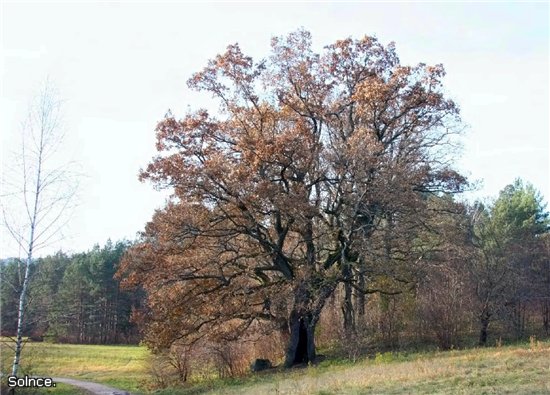 Совесть
«Самое главное украшение человека–чистая совесть»
Цицерон
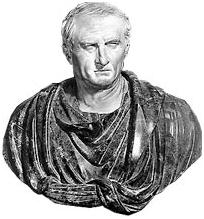 Римский политический деятель, оратор и писатель
1.Что такое совесть?
2.Нужна ли совесть человеку?
3.Что значит поступать по совести?
4.Какая совесть бывает чиста?
«СОВЕСТЬ  - чувство нравственной ответственности за свое поведение перед окружающими людьми, обществом».                              						С.И.Ожегов
«СОВЕСТЬ  -внутреннее сознание добра и зла; тайник души, в котором отзывается одобрение или осуждение каждого поступка; способность распознавать качество поступка; чувство, побуждающее к истине и добру, отвращающее    ото лжи и зла».                                             		 						В.Н.Даль